«Экспертиза российской практики применения открытых источников для принятия управленческих решений в образовании»
Экспертиза российской практики применения открытых источников для принятия управленческих решений в образовании
Сбор данных для проведения экспертизы российской практики применения открытых источников для принятия управленческих решений
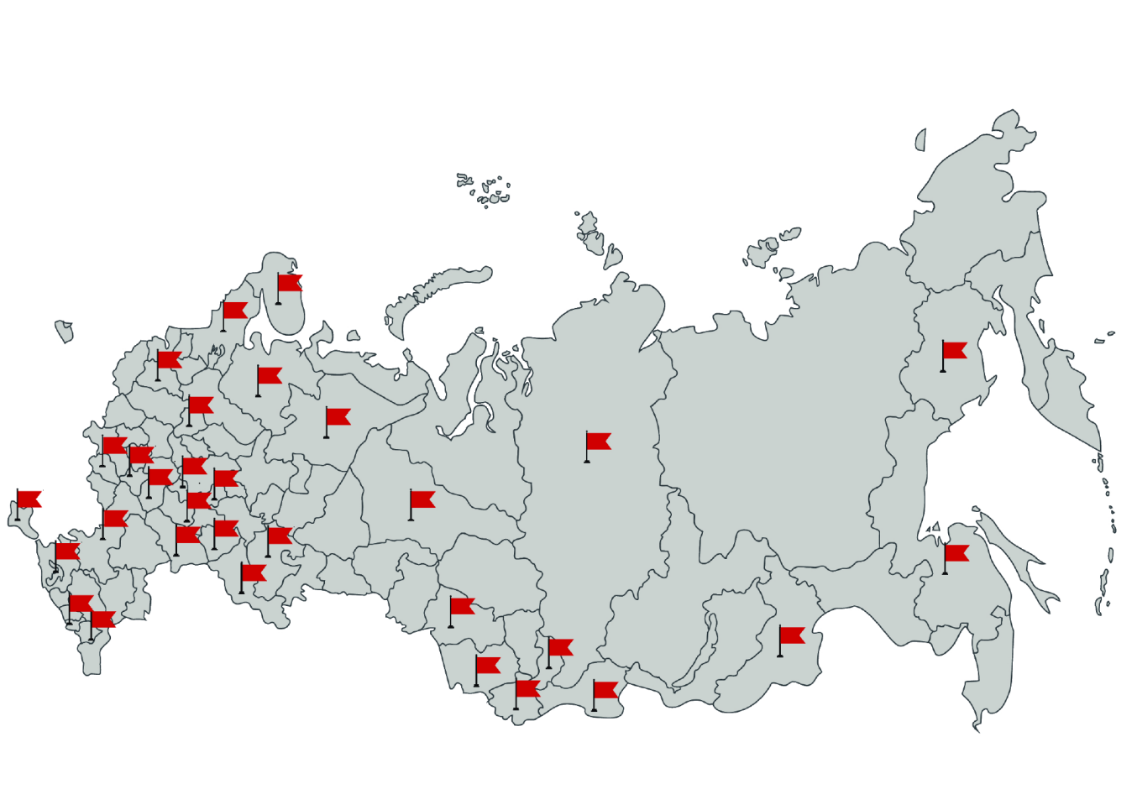 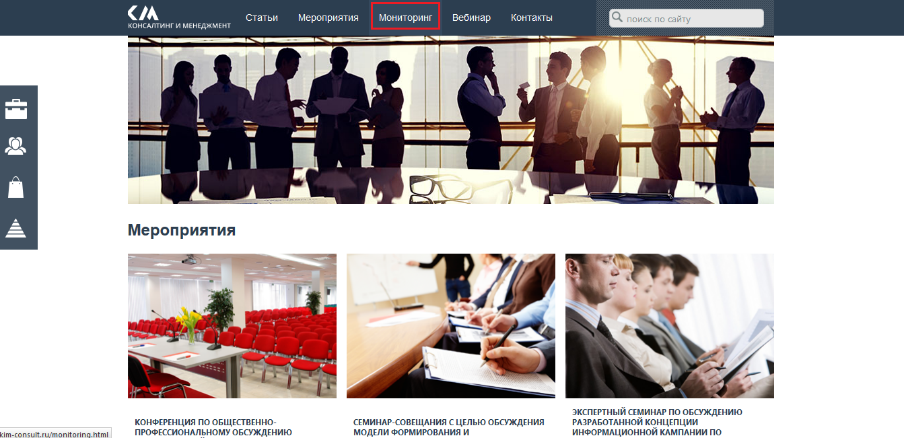 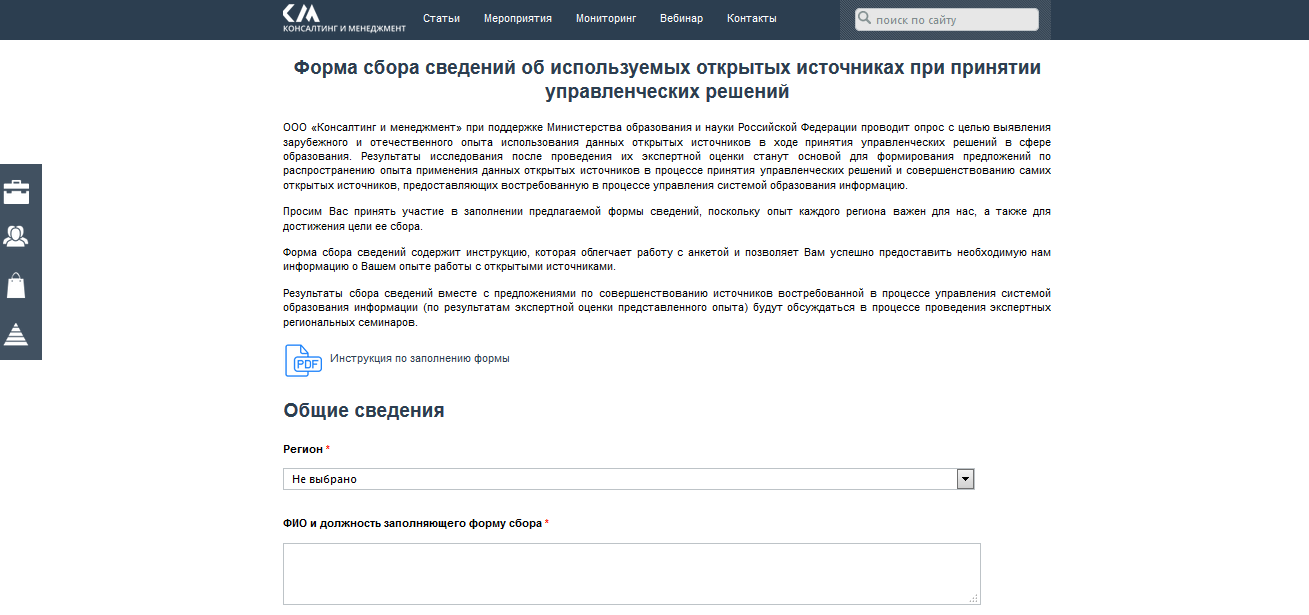 Субъекты-участники сбора информации для принятия управленческих решений в образовании, проявившие наибольшую активность в сборе информации
Экспертиза российской практики применения открытых источников для принятия управленческих решений в образовании
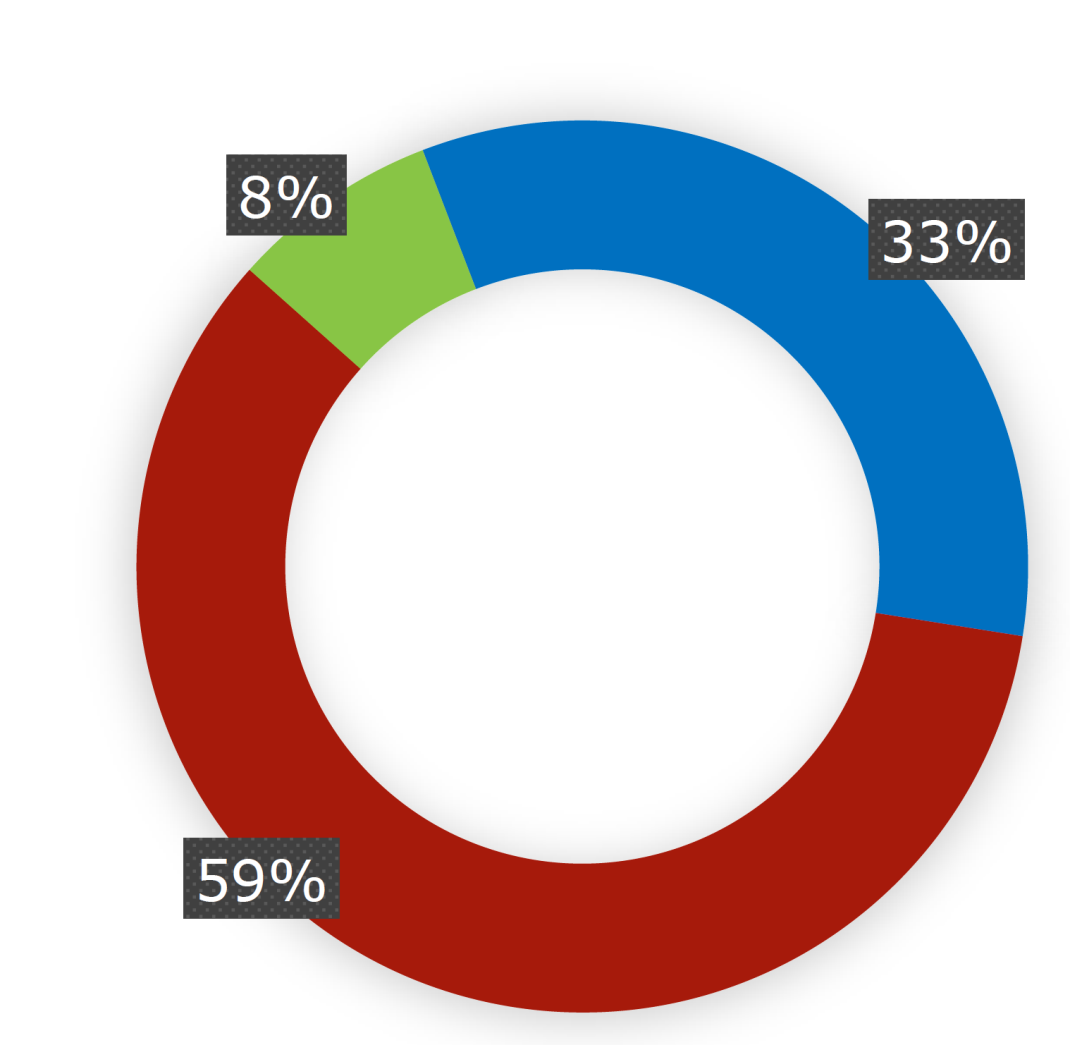 Осведомленность респондентов о наличии в региональном органах управления образованием стандартизированной процедуры по использованию открытых источников и их данных при принятии управленческих решений
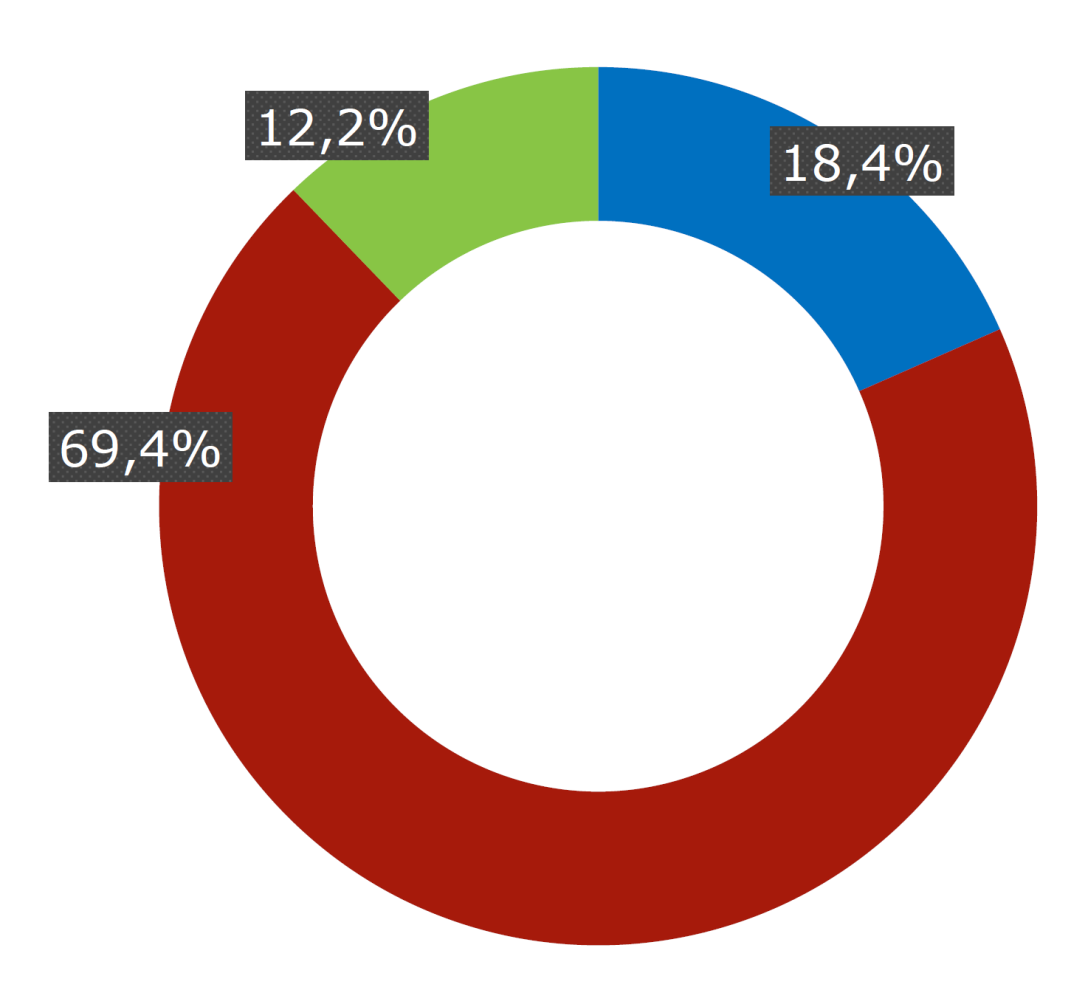 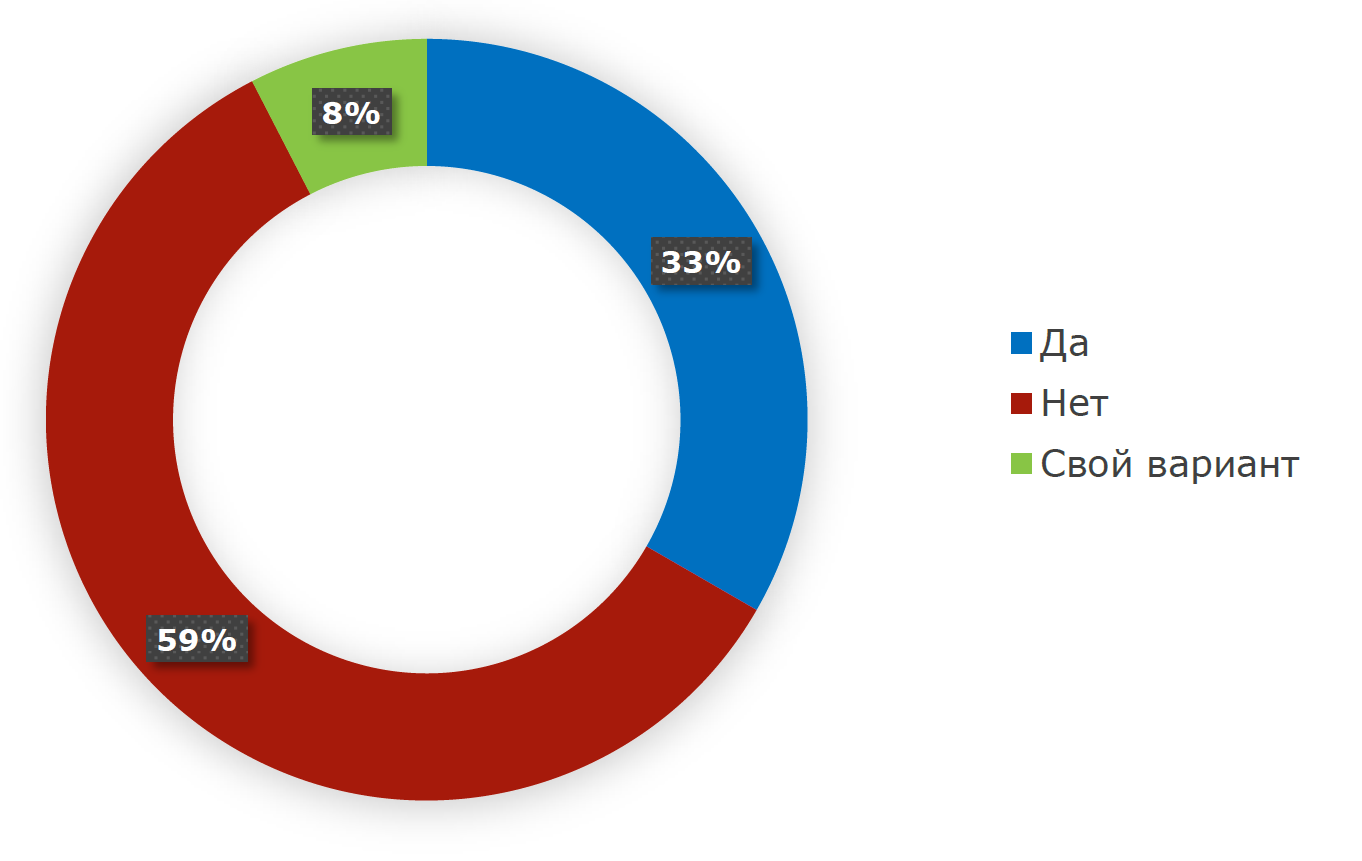 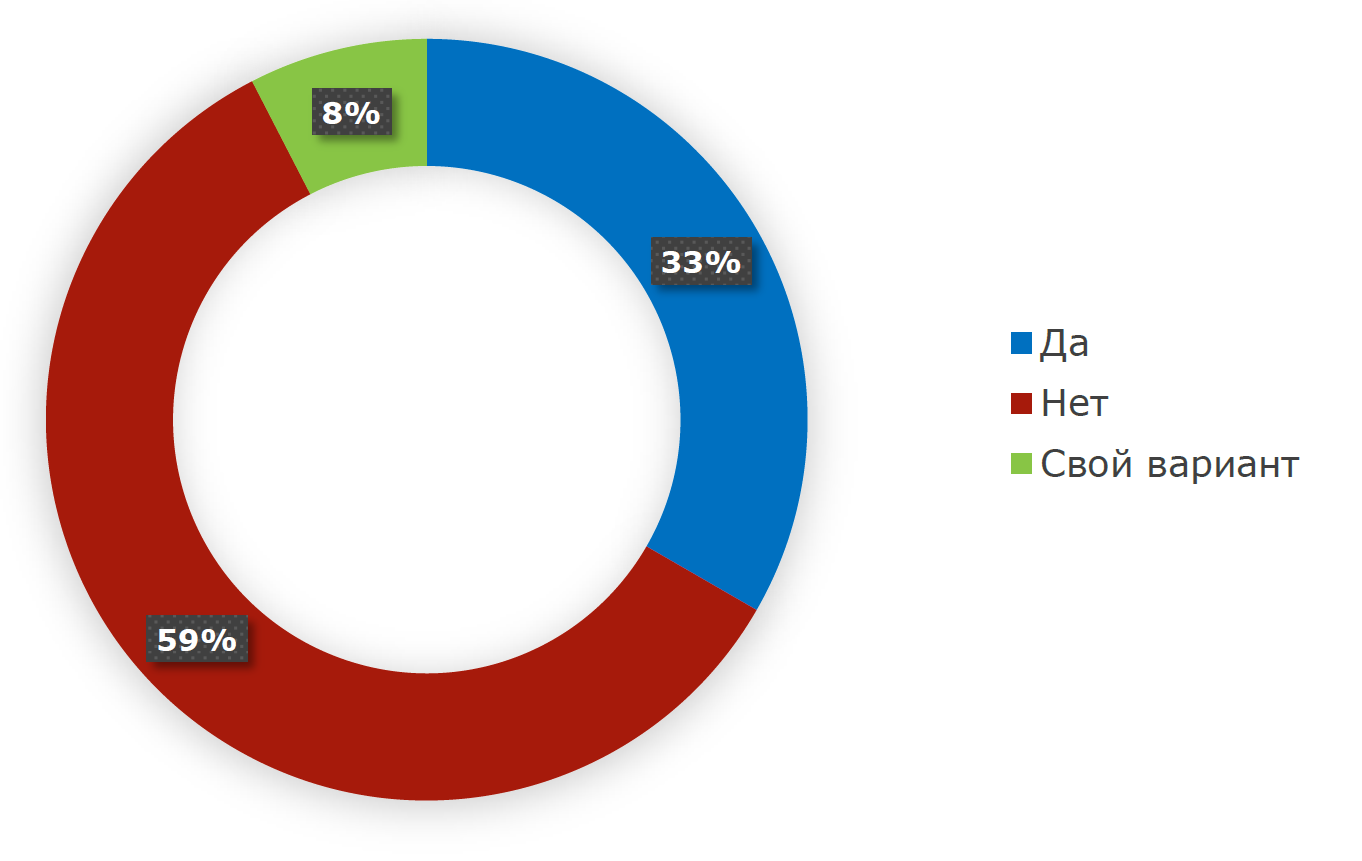 Осведомленность респондентов о наличии региональной базы данных
3
Экспертиза российской практики применения открытых источников для принятия управленческих решений в образовании
Открытые источники, используемые в работе
* Справочно-правовая система
Экспертиза российской практики применения открытых источников для принятия управленческих решений в образовании
Востребованность открытых источников при поиске нормативных и правовых актов, материалов по их применению
Востребованность открытых источников при поиске результатов выполнения работ (текстовая часть)
Экспертиза российской практики применения открытых источников для принятия управленческих решений в образовании
Востребованность открытых источников при поиске результатов
Независимой экспертной оценки (статистика)
Независимой экспертной оценки (текстовая часть)
Экспертиза российской практики применения открытых источников для принятия управленческих решений в образовании
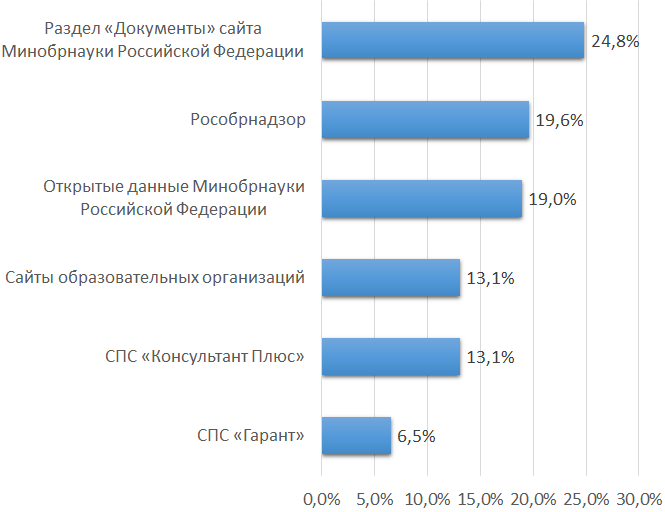 Востребованность открытых источников при поиске тематических статей(в том числе обзорных по конкретной проблематике)
Востребованность открытых источников при поиске методических наработок и/или разработок
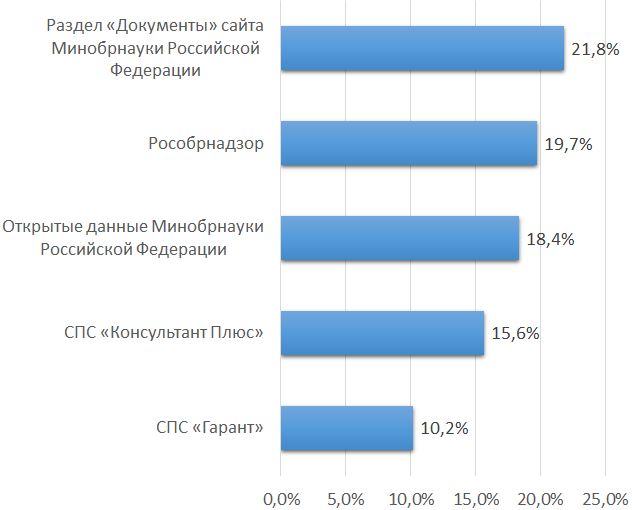 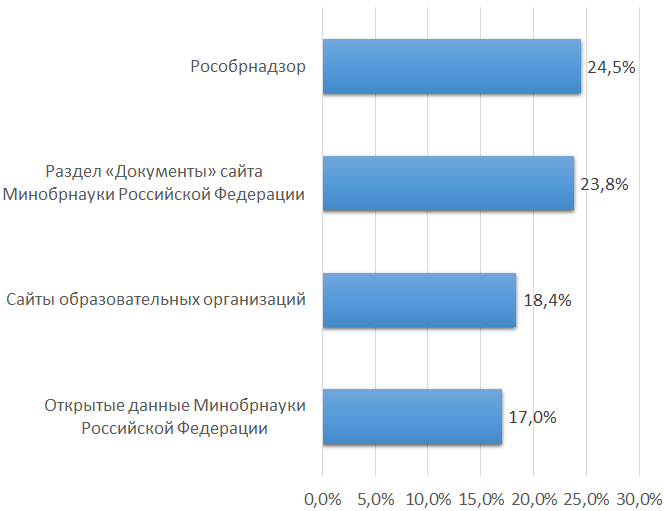 Востребованность открытых источников при подготовке планов деятельности
Экспертиза российской практики применения открытых источников для принятия управленческих решений в образовании
Использование открытых баз данных в качестве источника необходимой информации на стадии проекта управленческого решения
Рейтинг открытых данных и источников, составленный по результатам ответов респондентов
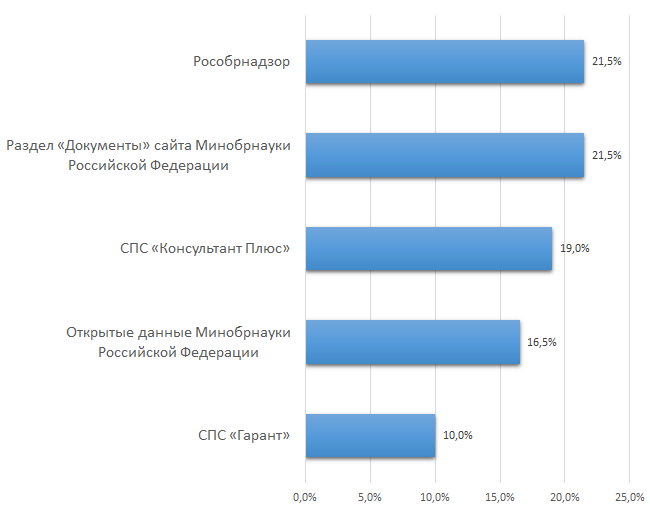 Экспертиза российской практики применения открытых источников для принятия управленческих решений в образовании
Критерии эффективности существующих открытых источников для принятия управленческих решений в образовании
Экспертиза российской практики применения открытых источников для принятия управленческих решений в образовании
Указанный приоритет открытых данных и источников, в которых размещена информация по критерию наличия наибольшей надежности/полноты сведений
18,2%
18,3%
16,5%
19,5%
Экспертиза зарубежной практики применения открытых источников для принятия управленческих решений в образовании
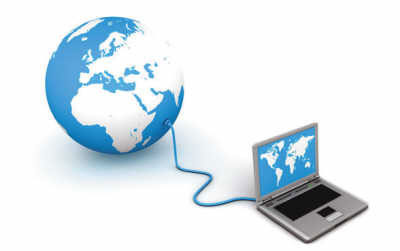 Значение размещения информации в открытом доступе для организации
ПЕРЕЧЕНЬ ФУНКЦИОНИРУЮЩИХ В СИСТЕМЕ ЗАРУБЕЖНОГО ОБРАЗОВАНИЯ ОТКРЫТЫХ БАЗАХ ДАННЫХ
Экспертиза зарубежной практики применения открытых источников для принятия управленческих решений в образовании
КРИТЕРИИ ЭКСПЕРТИЗЫ
Экспертиза зарубежной практики применения открытых источников для принятия управленческих решений в образовании
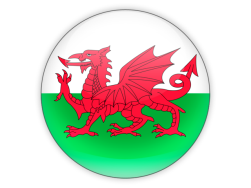 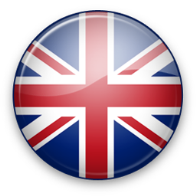 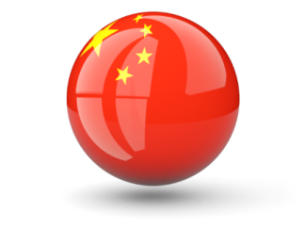 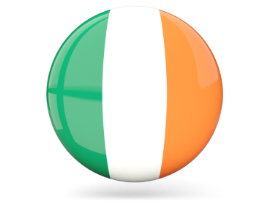 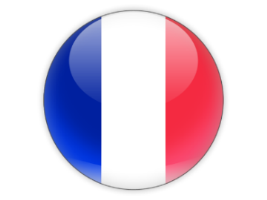 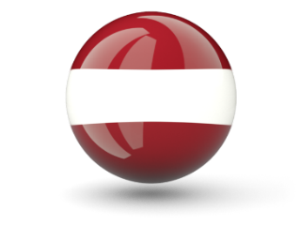 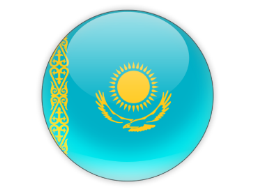 Результаты проведения экспертизы открытых источников, применяемых при принятии управленческих решений в зарубежной практике
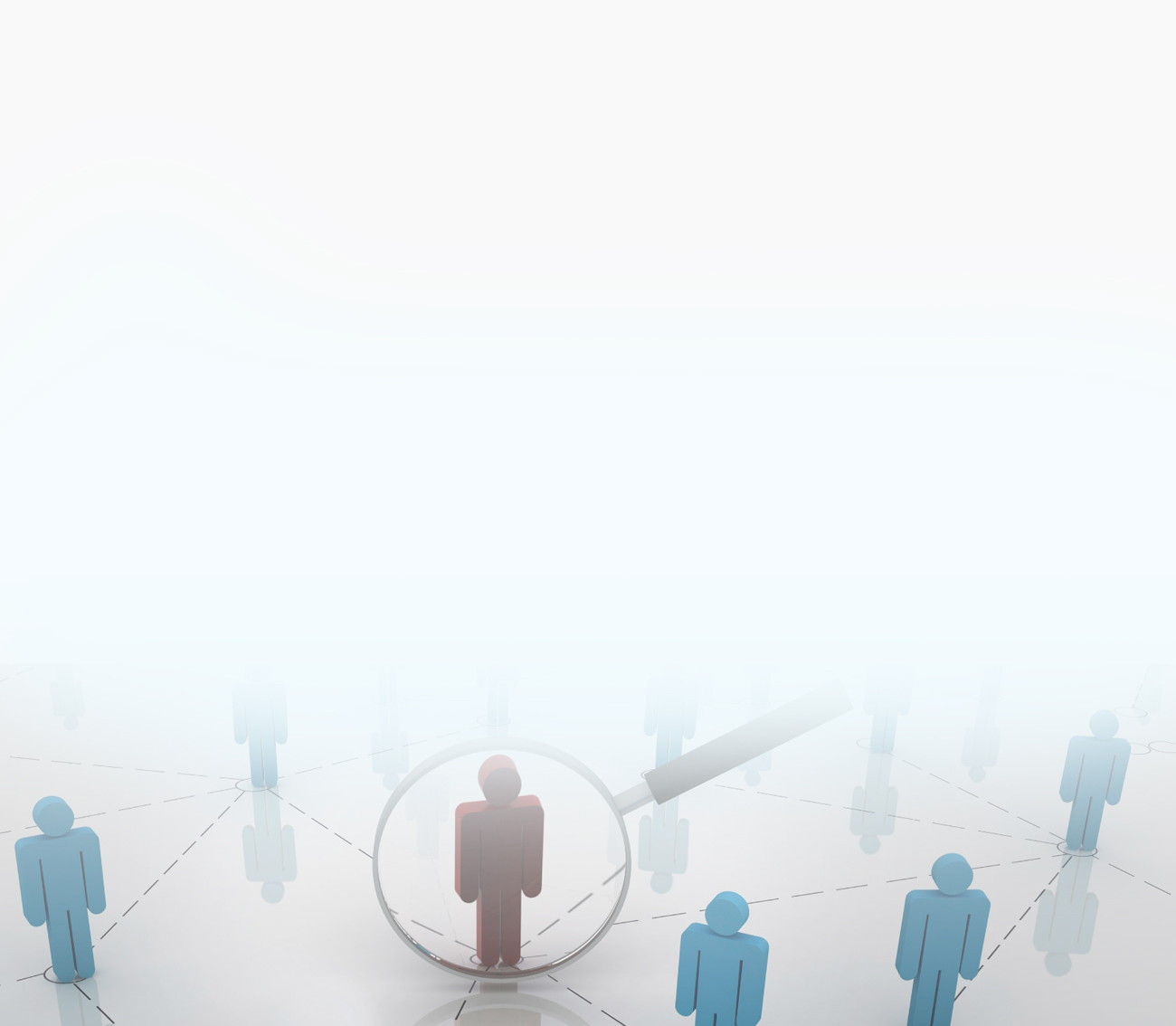 Результаты проведения экспертизы открытых источников, применяемых при принятии управленческих решений в зарубежной практике
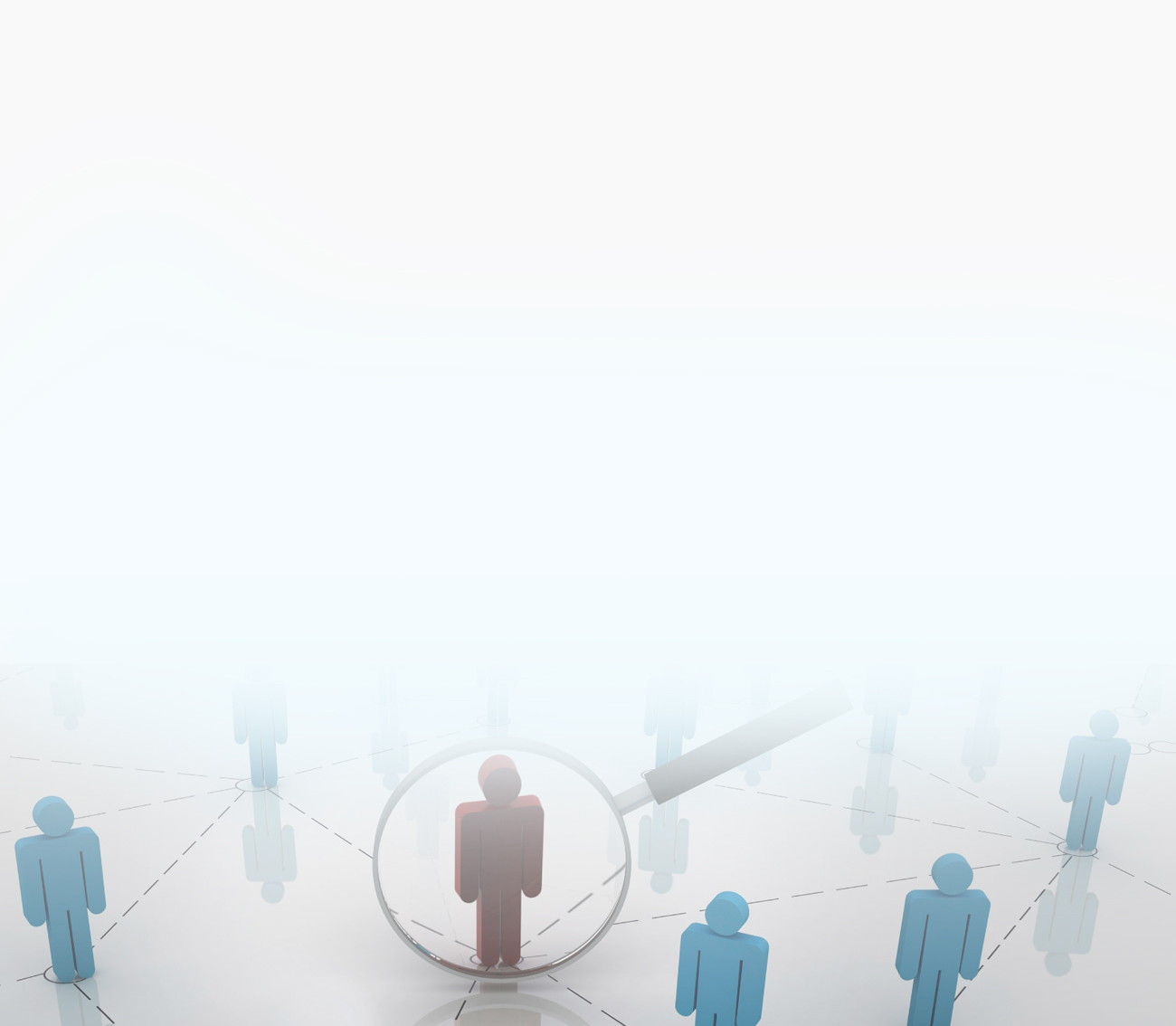 Предложения по совершенствованию источников востребованной в процессе управления системой образования информации на основе результатов экспертной оценки зарубежного и российского опыта